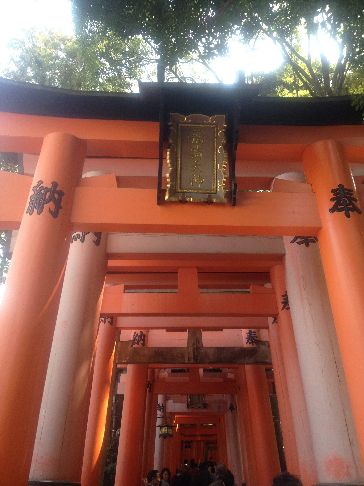 Visiting a temple or shrine
in Japan
Usually when you enter a sacred Buddhist (Otera) temple ground, some ritual cleansing takes place.
This is either done by washing the hands, drinking sacred water, or burning incense and blowing smoke towards the head and hands.
Shinto is a religion where believers worship gods of nature or their ancestors.
Visitors to a Shinto shrine pass through a Torii gate, and approach the central area where the gods are housed.
They must ring the bell and clap their hands loudly to attract the attention of the gods.
Then a short prayer is offered, a wish is made, and coins are tossed into the donation box.
In the grounds there are usually shops selling good luck tokens and charms.
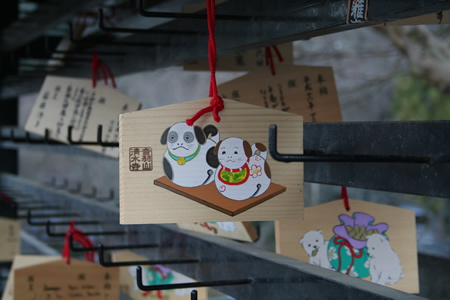 As with any religion, there are particular customs you must follow.
Be sure to be respectful when going to either a temple or a shrine.